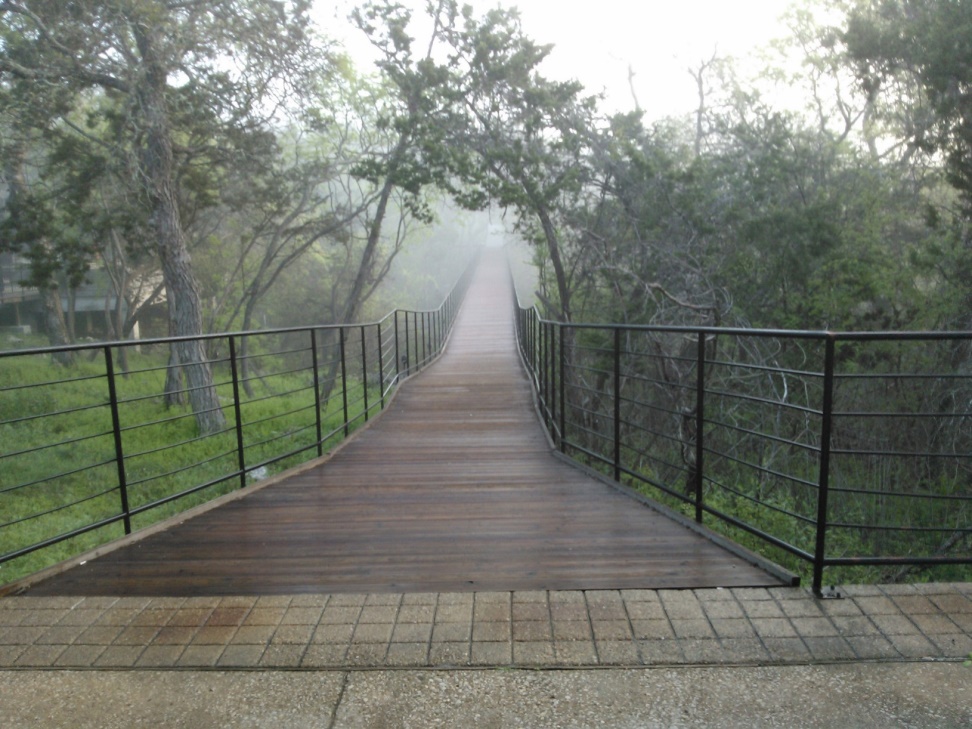 Discovery & The IL Framework
Using a “disruptive” technology to explore the frames of Information Literacy
TLU’s Engaging Pedagogy Conference

Ms. Mikail McIntosh-Doty, MA, MLIS, MAR
May 2017
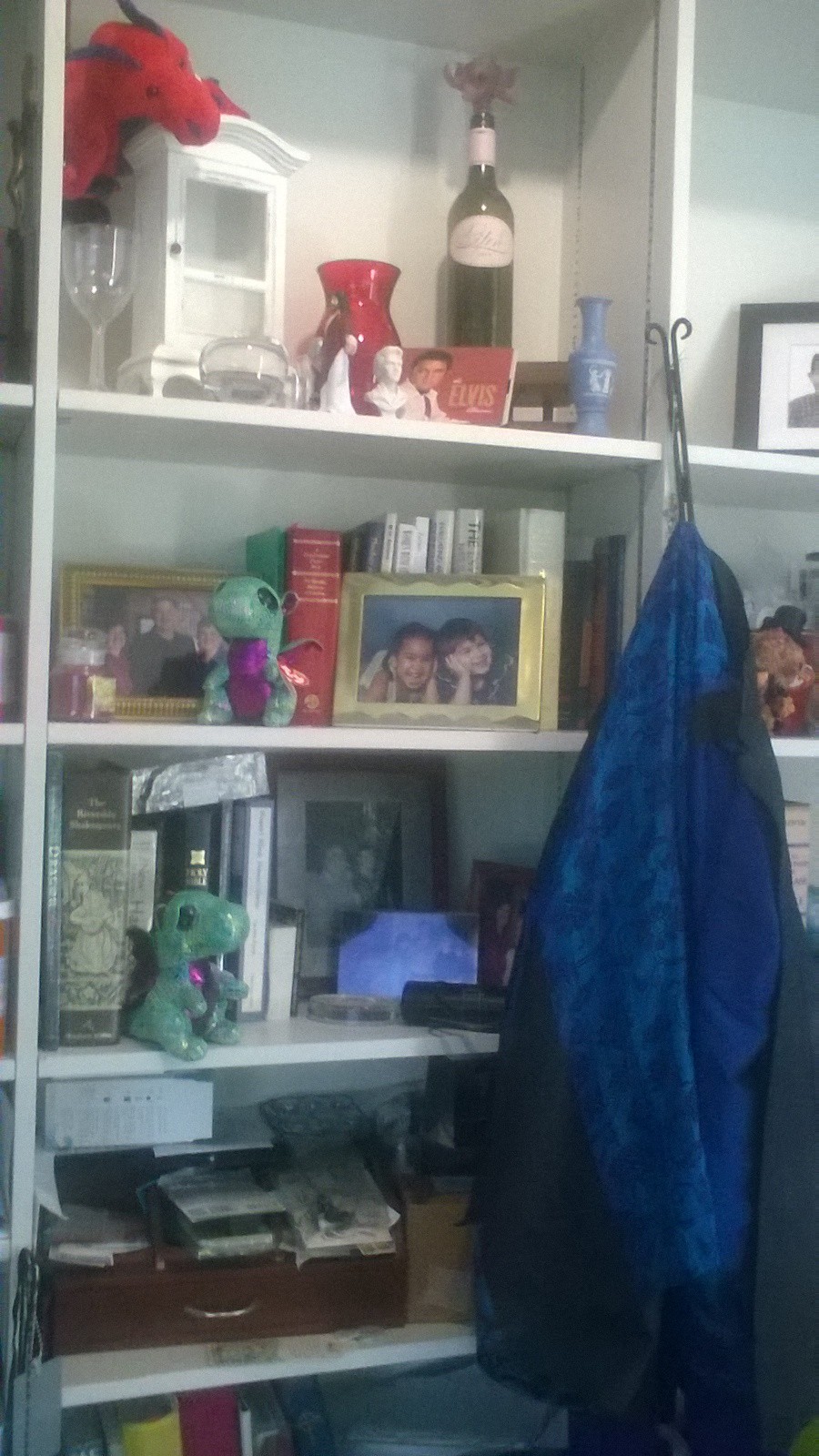 “Here Be Dragons” Library motto
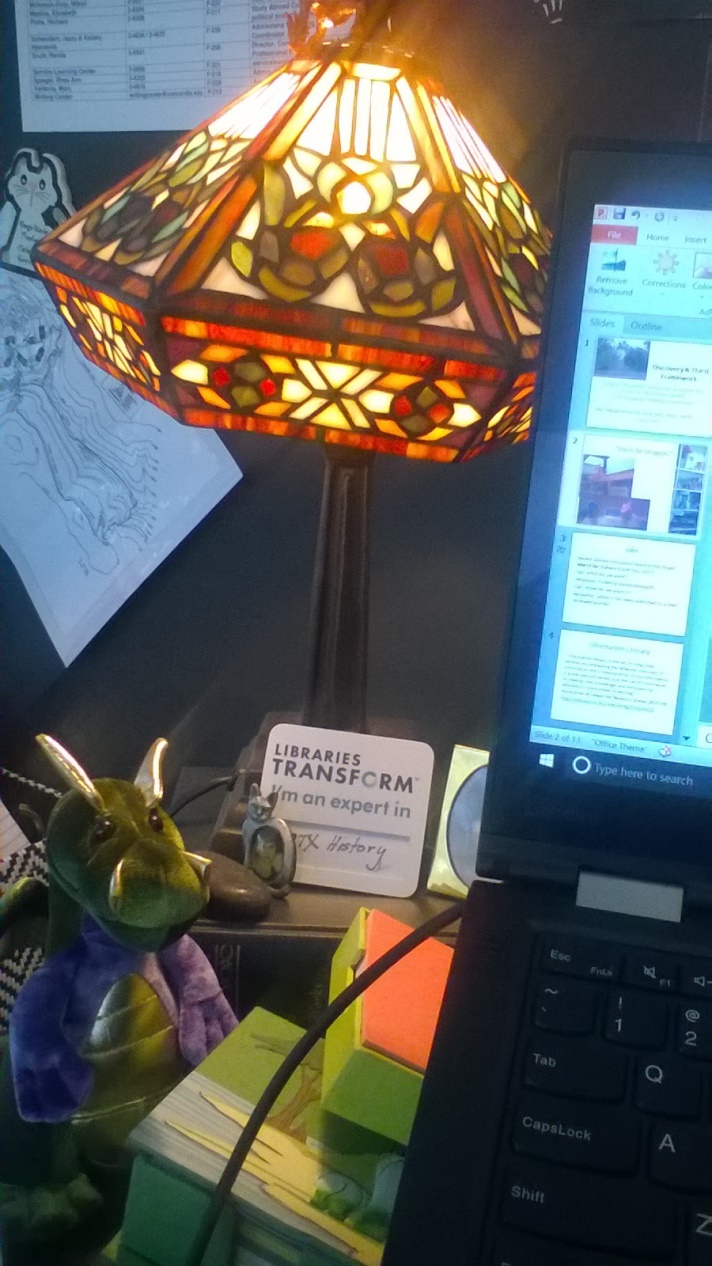 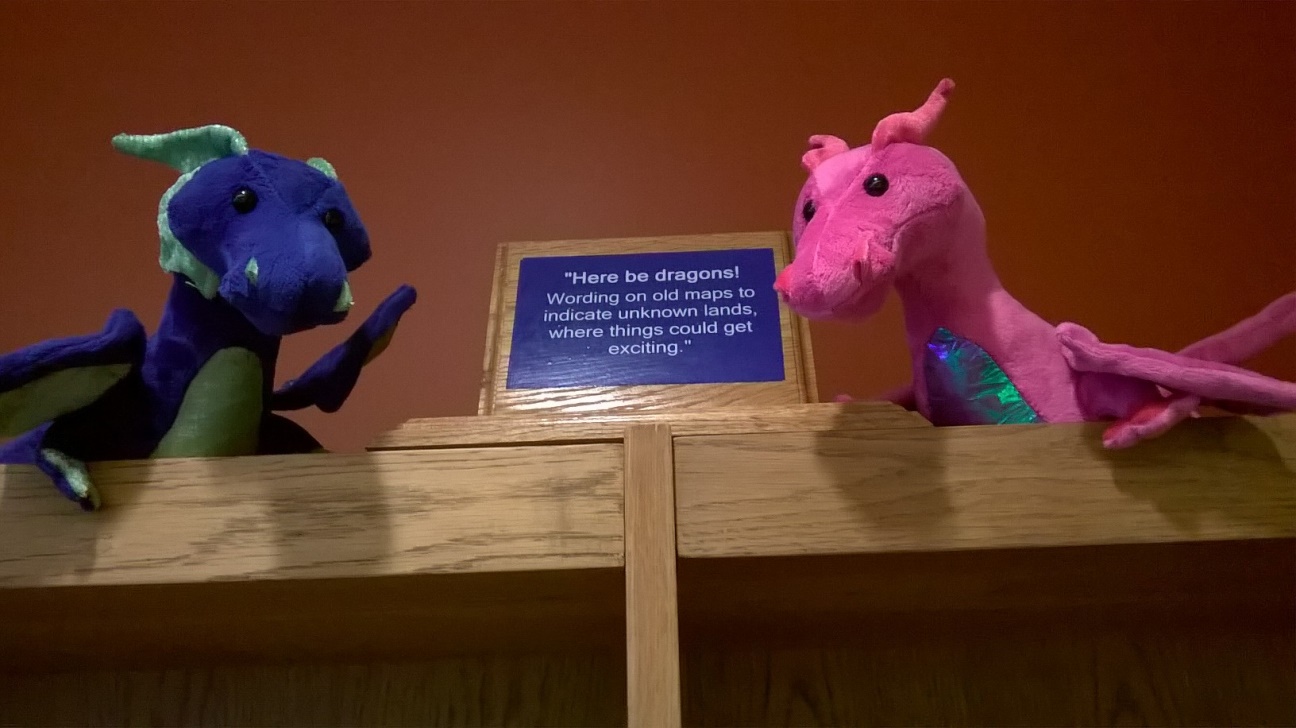 Joke
Answer/Response heard at the recent 
March for Science (Earth Day 2017): 
Call: What do we want?
Response: Evidence-based Research!
Call: When do we want it?
Response: When it has been published in a Peer-reviewed journal!
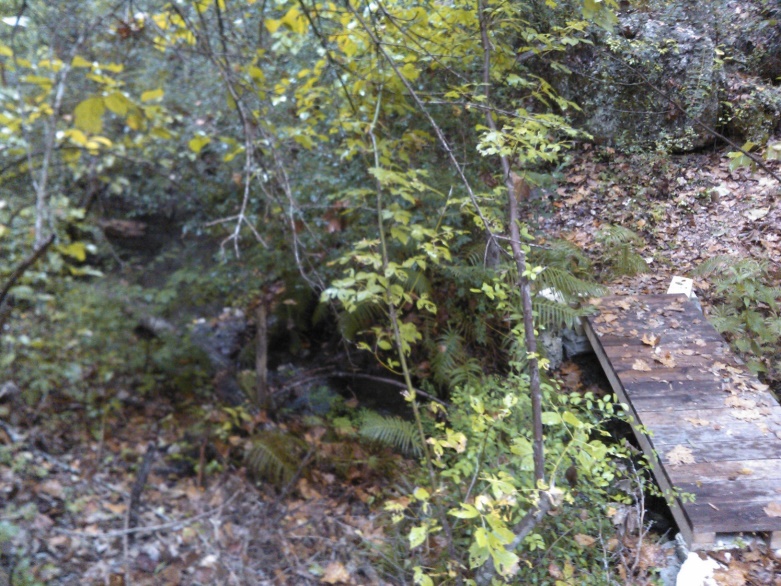 Information Literacy
“Information literacy is the set of integrated abilities encompassing the reflective discovery of information, the understanding of how information is produced and valued, and the use of information in creating new knowledge and participating ethically in communities of learning.”
Association of College and Research Libraries (2015/16)
http://www.ala.org/acrl/standards/ilframework
Information Literacy Frames
Authority Is Constructed and Contextual
Information Creation is a Process
Information Has Value
Research is Inquiry
Scholarship is Conversation
Searching is Strategic Exploration

			ACRL (2015/16):
                  http://www.ala.org/acrl/standards/ilframework
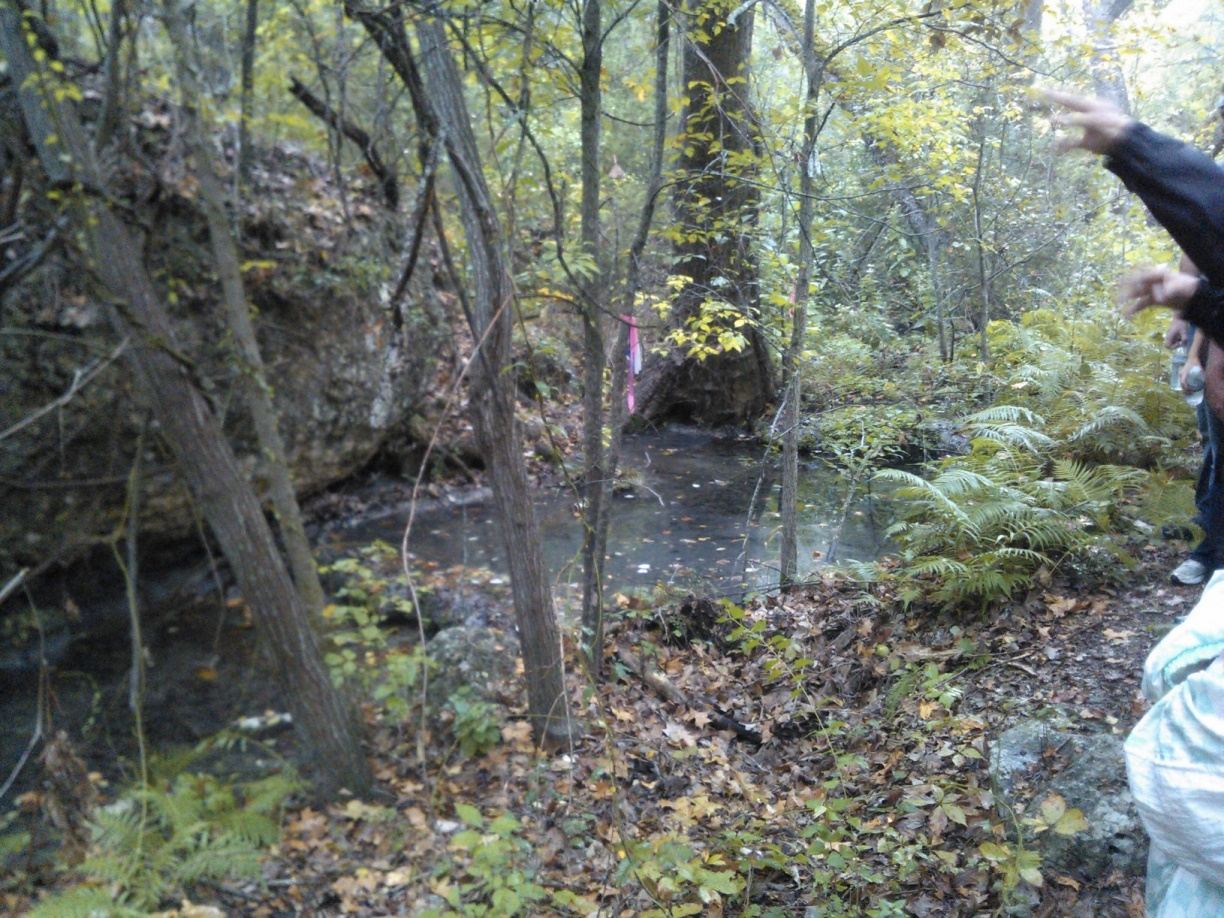 What do those frames - phrases mean?
Please use the sheets around the room to add your own comments/phrases/observations on what each frame is trying to address.
[5 minutes]
Information Literacy Frames
Authority Is Constructed and Contextual
Information Creation is a Process
Information Has Value
Research is Inquiry
Scholarship is Conversation
Searching is Strategic Exploration

			ACRL (2015/16):
                  http://www.ala.org/acrl/standards/ilframework
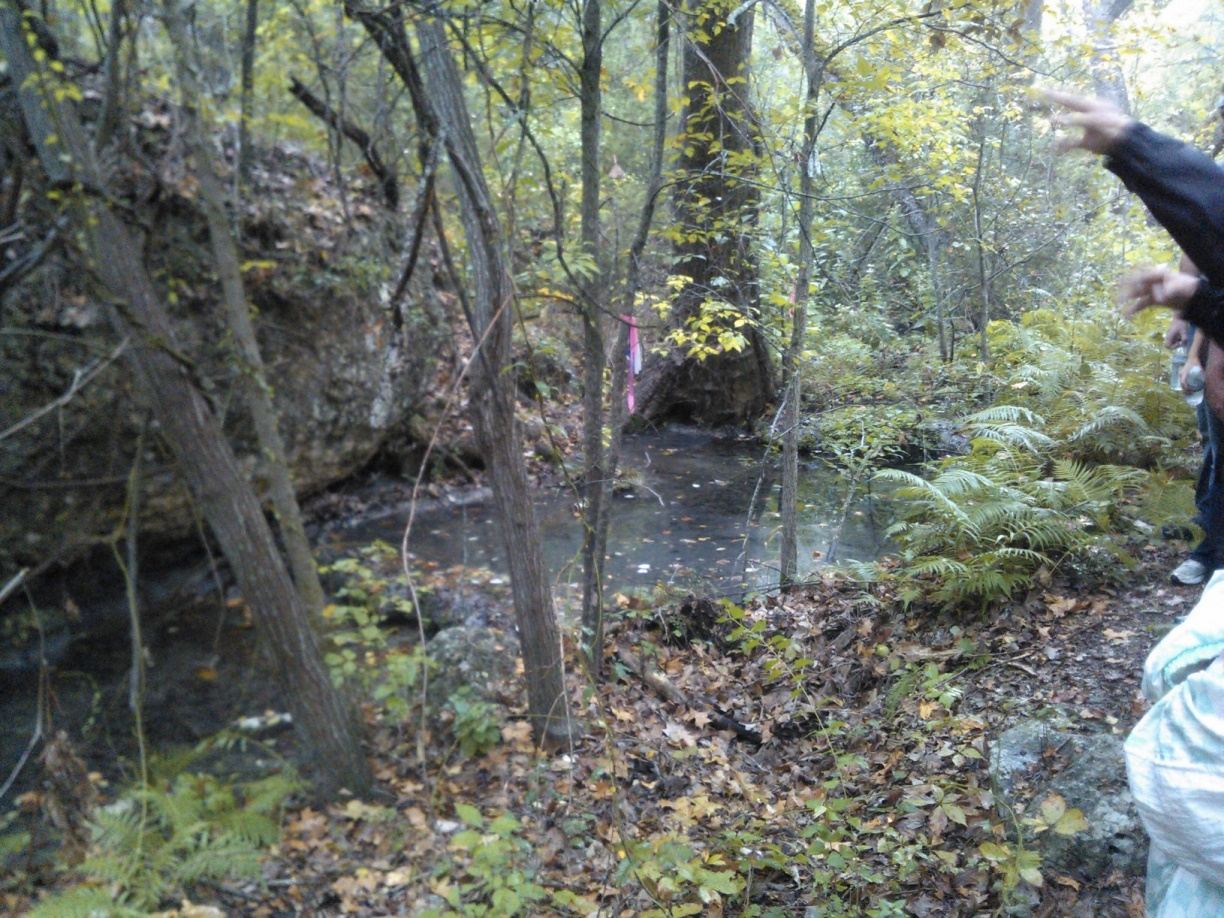 Discovery
Web-scale discovery is a concept not easily defined.  As late as 2013, there were a couple of definitions floating about:
“an access tool” 
Daniels et al. (2013) & Welch (2012)
“a concept” that provides a “solution” creating a most “intuitive whole”
Leebaw et al. (2013)
Discovery (or Web-scale discovery) Tools
EBSCO’s Discovery Search (EDS)
ProQuest’s Summon 
Ex Libris’ Primo
WorldShare’s  WorldCat Local

We’ll look at the first two.
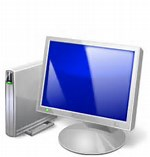 EDS
The ultimate goal is to provide end users with a web-scale discovery service offering the best-possible research experience across several key search dimensions:
Availability of quality content
Content comprehensiveness
Quality of retrieved content
Site usability, functionality and performance
https://www.ebscohost.com/discovery/technology
Summon
The Summon® Service increases the value of your library by delivering an unprecedented research experience. More than a single-search box, the service makes your collection more discoverable and provides unique ways for users to connect with librarians in order to provide a rich research experience that 
Presents results without bias, 
increases resource usage 
strengthens the library’s role in the research process
meets user expectations.
http://www.proquest.com/products-services/The-Summon-Service.html
How can you use discovery to explore the IL frames?
Features:
Searching
Limiters/Restrictors/Discipline Searches
Results List
Metadata – especially EDS
Keyword – especially Summons (and Google Scholar)
Algorithms
Citations
Boolean Searching
Altmetrics
Internal links – author, subject, etc.
Emailing option; file option
Etc. ……….?
Add Discovery Tools to the Frames
[Take five (5) minutes to add specific discovery tools to the IL frames on the walls]
How can you use discovery to explore the IL frames?
Features:
Searching
Limiters/Restrictors/Discipline Searches
Results List
Metadata – especially EDS
Keyword – especially Summons (and Google Scholar)
Algorithms
Citations
Boolean Searching
Altmetrics
Internal links – author, subject, etc.
Emailing option; file option
Etc. ……….?
Discovery searching as “disruptive technology”
A disruptive innovation 
creates a new market and value network 
eventually disrupts an existing market and value network
displaces established market leading firms, products and alliances. 
Coined by Clayton M. Christensen, Harvard Business School, in 1995.

	Disruptive innovation - Wikipedia
 https://en.wikipedia.org/wiki/Disruptive_innovation
Chart of a disruptive technology
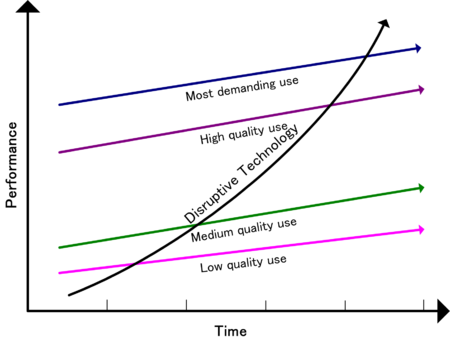 What are some disruptive technologies you know about?
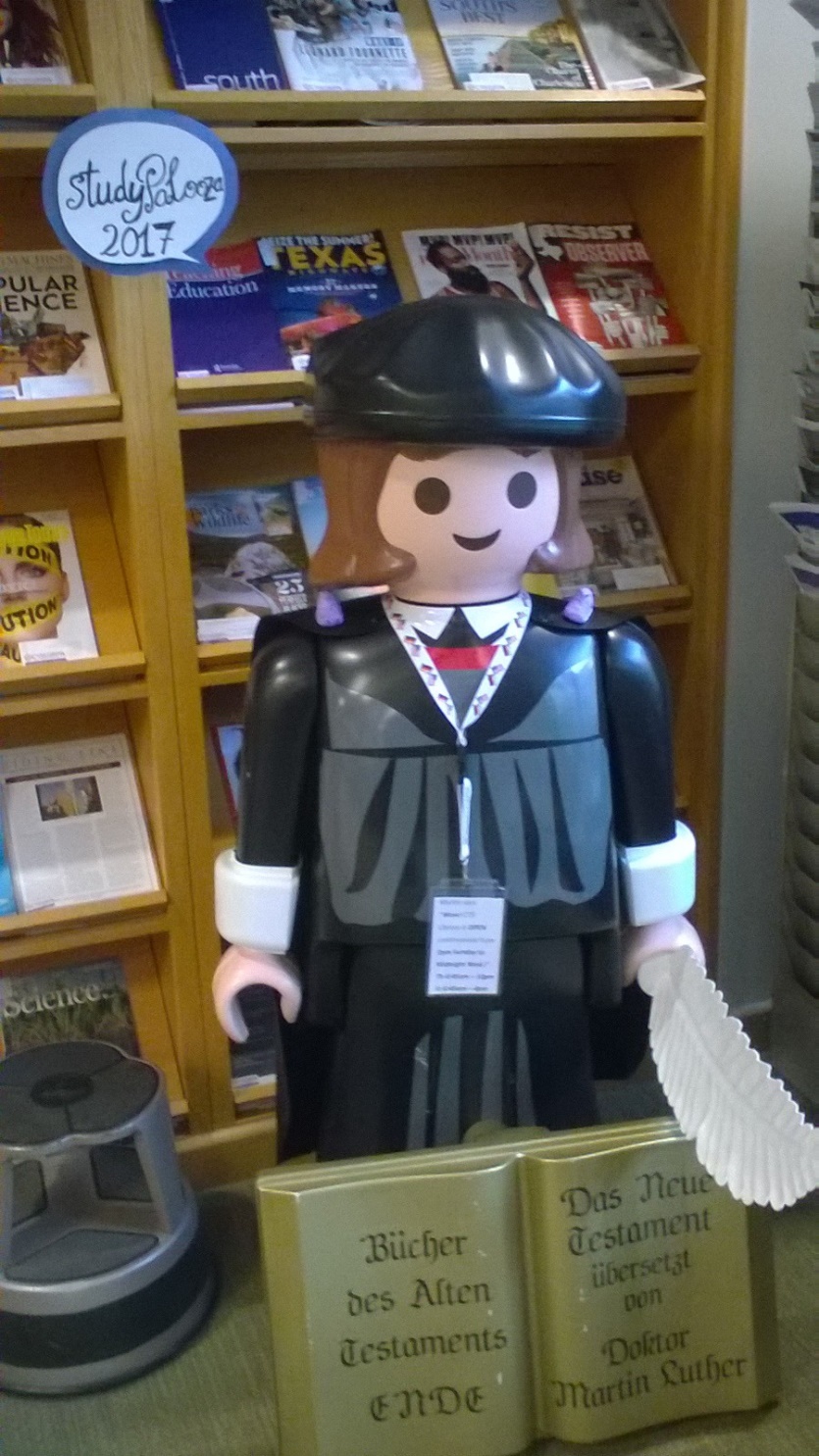 Telephone
Iphone
Iwatch

Moveable Type
Typewriter
Computer

Cameras
Photocopiers
Scanners
How is discovery a disruptive technology?
Discuss.
How can you use the disruptive technology of discovery to help students engage the Information Literacy Framework?
Discuss.  
References
Berkman, R. (2016). ACRL's new Information Literacy Framework: Why now  and what  did ACRL 	discover? Online Searcher, (2), 46.

Daniels, J., Robinson, L., & Wishnetsky, S. (2013).   Results of web-scale discovery: 	Data,  discussions, 	and decisions. The Serials Librarian, 64(1–4), 81–87.

Kelley, M. (2012). Coming into focus: Web-scale discovery services face growing need for best  	practices. Library Journal, 137(17), 34.

Leebaw, D., Conlan, B., Gonnerman, K., Johnston, S., & Sinkler-Miller, C. (2013).  Improving library 	resource discovery: Exploring the possibilities of VuFind  and Web-scale discovery. Journal of 	Web Librarianship, 7(2), 154–189.

Welch, A. J. (2012). Implementing library discovery: A balancing act. In M. P. Popp & D. Dallis  (Eds.), 
	Planning and implementing resource discovery tools in academic libraries (pp. 322–337). 	Hershey, PA: Information Science Reference.

Various websites as noted on slides.
Conclusions …
Here I stand (finished) and may the Peeps be with You!
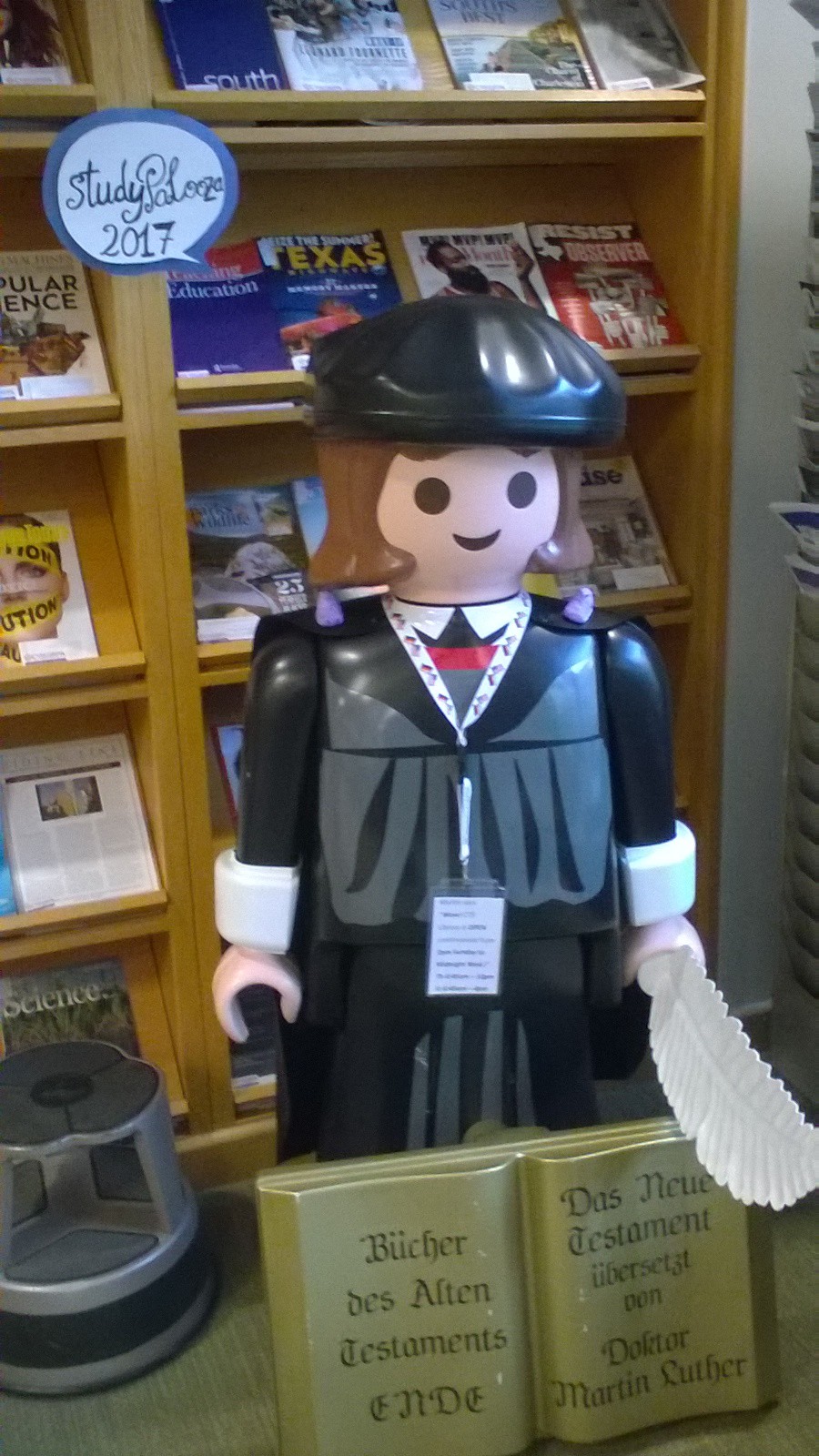